The Power Of The Cross
1 Corinthians 1:17-24
1
1 Corinthians 1:17-24
17 For Christ did not send me to baptize, but to preach the gospel, not with wisdom of words, lest the cross of Christ should be made of no effect. 18 For the message of the cross is foolishness to those who are perishing, but to us who are being saved it is the power of God. 19 For it is written: "I will destroy the wisdom of the wise, And bring to nothing the understanding of the prudent." 20 Where is the wise? Where is the scribe? Where is the disputer of this age? Has not God made foolish the wisdom of this world? 21 For since, in the wisdom of God, the world through wisdom did not know God, it pleased God through the foolishness of the message preached to save those who believe. 22 For Jews request a sign, and Greeks seek after wisdom; 23 but we preach Christ crucified, to the Jews a stumbling block and to the Greeks foolishness, 24 but to those who are called, both Jews and Greeks, Christ the power of God and the wisdom of God.
2
The Power Of The Cross
BRINGS PEACE
Col. 1:20-22; Eph. 2:14-16
DRAWS ONE TO CHRIST
Jn.12:32-33; 6:44-45
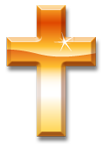 ABOLISHED THE LAW
 Col. 2:14; Eph. 2:14
Rom. 7:4
RECONCILES TO GOD
 Eph. 2:16; Rom. 5:10; 
2 Cor. 5:21
Cross of Christ
REDEEMS
 1 Pet. 1:18; Eph. 1:7
Heb. 9:16; Tit. 2:14
CRUCIFIES WORLD TO US
 Gal. 6:14; Rom. 6:1-6
SAVES SINNERS
Rom. 1:16; Heb. 2:9; 1 Cor. 15:1-4
Rom. 6:4, 23
3
Conclusion
Believe and obey Jesus so you can benefit from the Power of the Cross!
4